GEOM. 3: LES POLYGONES
Trions ces figures: est-ce que ce sont des polygones ?
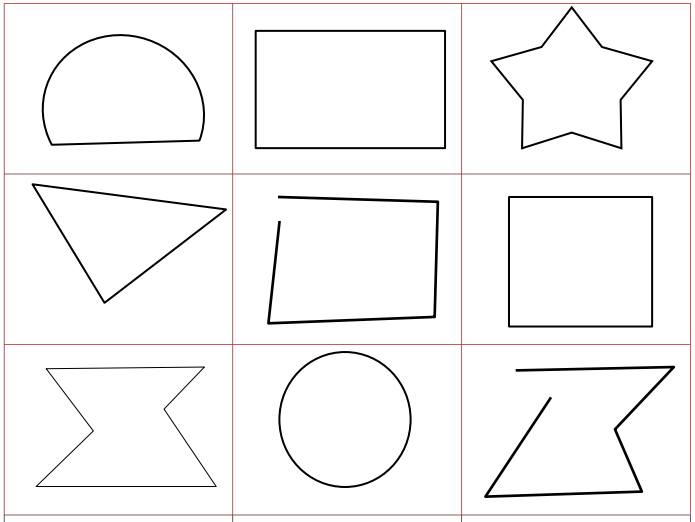 3
2
1
4
6
5
8
7
9
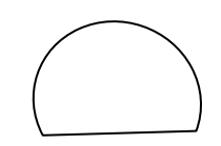 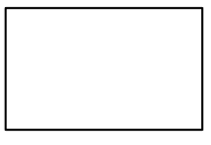 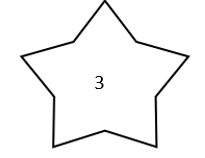 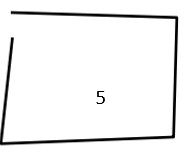 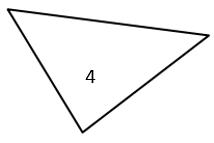 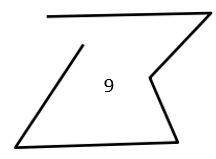 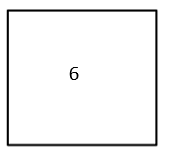 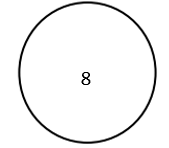 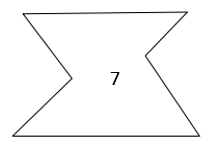 C’est quoi un polygone ?
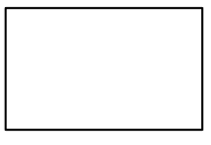 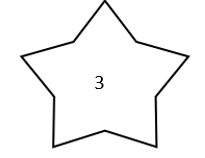 Une figure géométrique qui est fermée
Une figure géométrique tracée à la règle
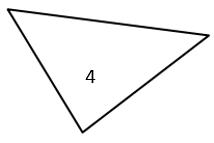 Elle a des côtés
et des sommets
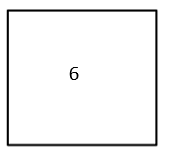 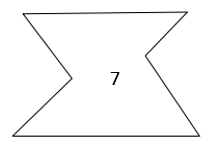 Trions ces figures: est-ce que ce sont des polygones ?
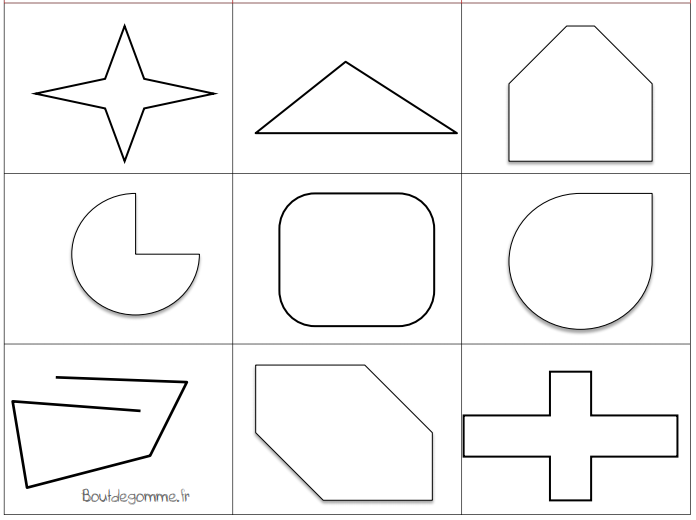 12
11
10
15
13
14
17
18
16
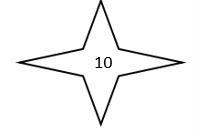 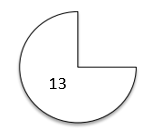 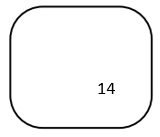 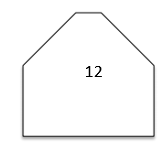 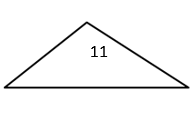 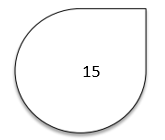 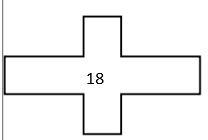 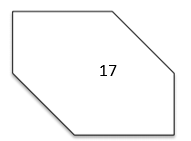 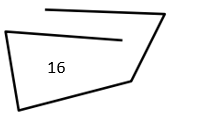 C’est quoi un polygone ?
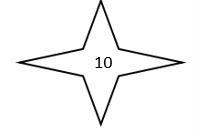 Une figure géométrique qui est fermée
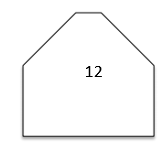 Une figure géométrique tracée à la règle
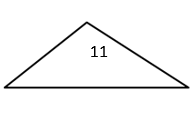 Elle a des côtés
et des sommets
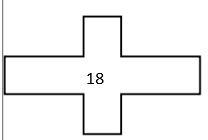 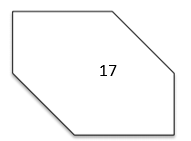 Séance 1
Classe ces figures: sont-ce des polygones ?
E
C
D
B
A
G
H
F
M
J
I
K
L
Séance 1
Classe ces figures: sont-ce des polygones ?
E
C
B
A
D
I
G
H
F
J
M
K
L
Séance 1
Classe ces polygones en fonction de leurs sommets et de leurs côtés
Nomme-les.
C
D
B
A
H
I
G
F
J
M
L
K
Séance 1
Classe ces polygones en fonction de leurs sommets et de leurs côtés
A
G
K
B
H
F
L
I
C
J
M
D
TRIANGLES
PENTAGONES
QUADRILATERES
HEXAGONES
DECAGONES
DODECAGONES
Séance 2
Classe ces figures: sont-ce des polygones ?
E
I
C
D
A
G
H
F
J
M
K
B
L
Classe ces polygones en fonction de leurs sommets et de leurs côtés et nomme-les
Séance 2
D
E
C
B
A
H
I
F
G
J
M
L
K
LE RECTANGLE
www.ardoise-craie.fr
Séance 3
Est-ce que ce sont des polygones ?
Comment s’appellent ces polygones ?
Dans la famille des quadrilatères, quel nom peux-tu donner à ces polygones ?
Pourquoi ?
Ils ont 4 angles droits.
Ils ont 2 côtés égaux deux à deux.
www.ardoise-craie.fr
Est-ce que ce sont des polygones ?
Comment s’appellent ces polygones ?
Dans la famille des quadrilatères, quel nom peux-tu donner à ces polygones ?
Pourquoi ?
Ils ont 4 angles droits.
Ils ont 2 côtés égaux deux à deux.
www.ardoise-craie.fr
Est-ce que ce sont des polygones ?
Comment s’appellent ces polygones ?
Dans la famille des quadrilatères, quel nom peux-tu donner à ces polygones ?
Pourquoi ?
Ils ont 4 angles droits.
Ils ont 2 côtés égaux deux à deux.
www.ardoise-craie.fr
DONC, UN RECTANGLE, C’EST QUOI ?
UN POLYGONE
UN QUADRILATERE
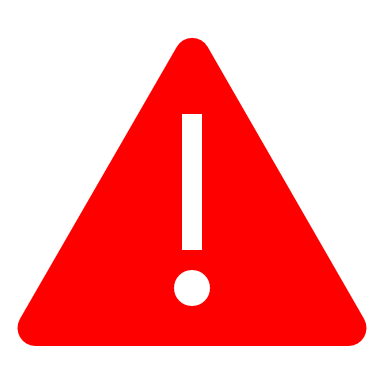 CE N’EST PAS N’IMPORTE QUEL QUADRILATERE !
4 ANGLES DROITS
4 COTES EGAUX DEUX A DEUX
www.ardoise-craie.fr
Quels polygones sont des rectangles ? Observe bien le codage
A
B
D
C
E
www.ardoise-craie.fr
COMMENT CONSTRUIRE UN RECTANGLE ?
Trace un rectangle ABCD tel que AB = 5 cm et BC = 2 cm.
Il faut tracer un angle droit
Il faut tracer un angle droit
5 cm
A
B
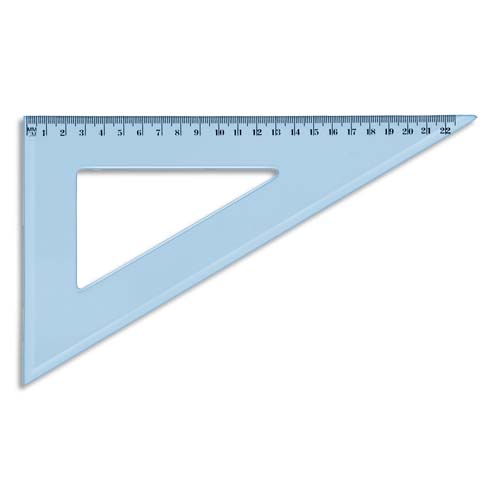 2 cm
C
www.ardoise-craie.fr
COMMENT CONSTRUIRE UN RECTANGLE ?
Trace un rectangle ABCD tel que AB = 5 cm et BC = 2 cm.
Il faut tracer un angle droit
Il faut tracer un angle droit
5 cm
A
B
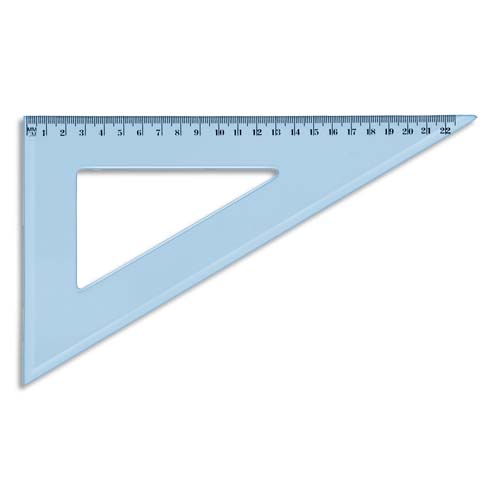 2 cm
C
D
5 cm
Il faut tracer un angle droit
www.ardoise-craie.fr
COMMENT CONSTRUIRE UN RECTANGLE ?
Trace un rectangle ABCD tel que AB = 5 cm et BC = 2 cm.
Il faut tracer un angle droit
Il faut tracer un angle droit
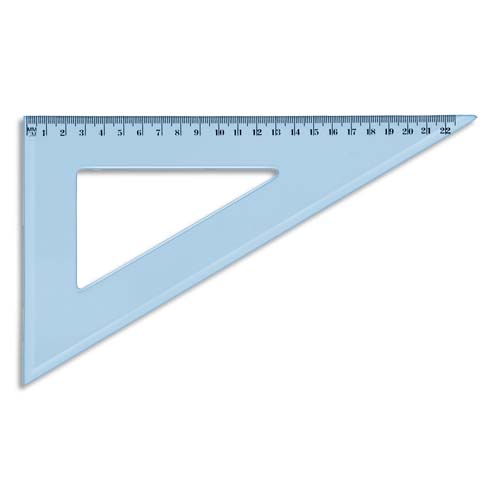 5 cm
A
B
2 cm
2 cm
C
D
5 cm
Il faut tracer un angle droit
www.ardoise-craie.fr
COMMENT CONSTRUIRE UN RECTANGLE ?
Trace un rectangle ABCD tel que AB = 5 cm et BC = 2 cm.
5 cm
A
B
C
D
www.ardoise-craie.fr
COMMENT CONSTRUIRE UN RECTANGLE ?
Trace un rectangle IJKL tel que IJ = 7 cm et JK = 3 cm.
Il faut tracer un angle droit
Il faut tracer un angle droit
7 cm
I
J
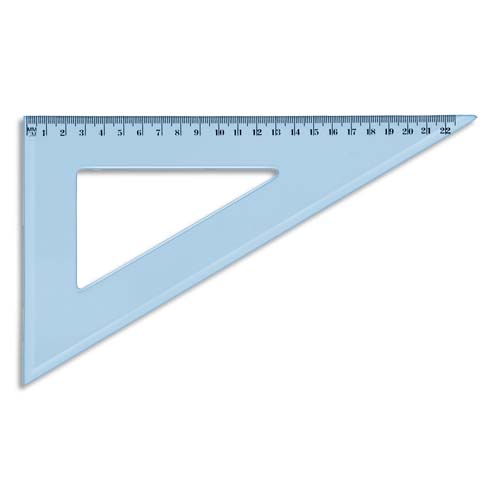 3 cm
K
www.ardoise-craie.fr
COMMENT CONSTRUIRE UN RECTANGLE ?
Trace un rectangle IJKL tel que IJ = 7 cm et JK = 3 cm.
Il faut tracer un angle droit
Il faut tracer un angle droit
7 cm
I
J
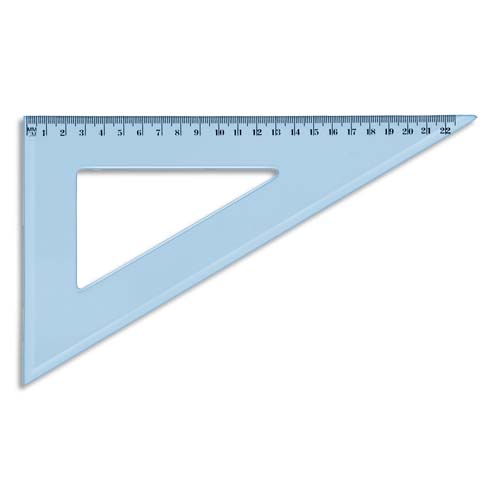 3 cm
K
L
7 cm
Il faut tracer un angle droit
www.ardoise-craie.fr
COMMENT CONSTRUIRE UN RECTANGLE ?
Trace un rectangle IJKL tel que IJ = 7 cm et JK = 3 cm.
Il faut tracer un angle droit
Il faut tracer un angle droit
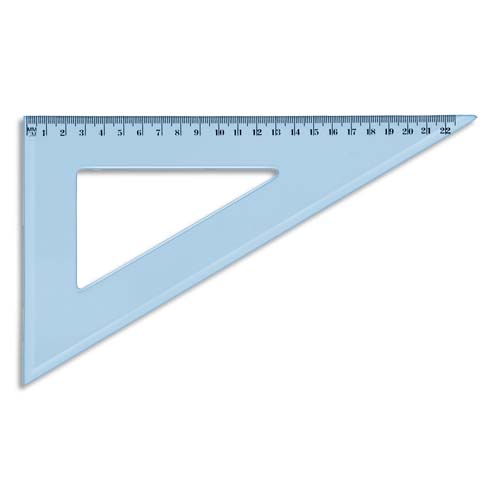 7 cm
I
J
3 cm
3 cm
K
L
7 cm
Il faut tracer un angle droit
www.ardoise-craie.fr
COMMENT CONSTRUIRE UN RECTANGLE ?
Trace un rectangle IJKL tel que IJ = 7 cm et JK = 3 cm.
I
J
K
L
www.ardoise-craie.fr
COMMENT CONSTRUIRE UN RECTANGLE ?
Trace un rectangle MNOP tel que MN = 6 cm et NO = 4 cm.
Il faut tracer un angle droit
Il faut tracer un angle droit
6 cm
M
N
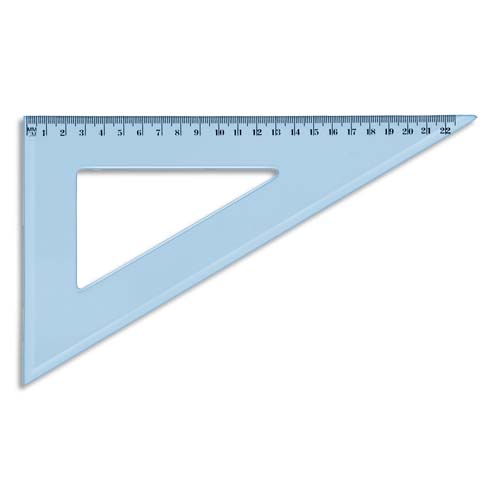 4 cm
O
www.ardoise-craie.fr
COMMENT CONSTRUIRE UN RECTANGLE ?
Trace un rectangle MNOP tel que MN = 6 cm et NO = 4 cm.
Il faut tracer un angle droit
Il faut tracer un angle droit
6 cm
M
N
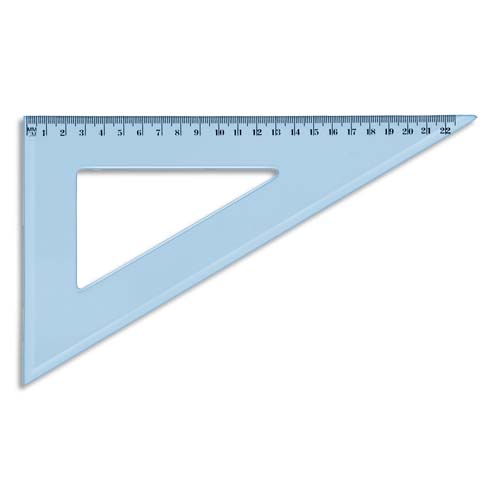 4 cm
O
P
6 cm
Il faut tracer un angle droit
www.ardoise-craie.fr
COMMENT CONSTRUIRE UN RECTANGLE ?
Trace un rectangle MNOP tel que MN = 6 cm et NO = 4 cm.
Il faut tracer un angle droit
Il faut tracer un angle droit
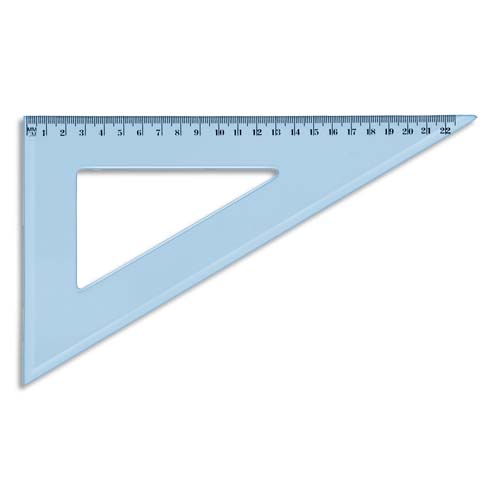 6 cm
M
N
4 cm
4 cm
O
P
6 cm
Il faut tracer un angle droit
www.ardoise-craie.fr
COMMENT CONSTRUIRE UN RECTANGLE ?
Trace un rectangle MNOP tel que MN = 6 cm et NO = 4 cm.
M
N
O
P
www.ardoise-craie.fr
Est-ce que ce sont des polygones ?
Comment s’appellent ces polygones ?
Séance 4
Dans la famille des quadrilatères, quel nom peux-tu donner à ces polygones ?
Pourquoi ?
Ils ont 4 angles droits.
Ils ont 2 côtés égaux deux à deux.
www.ardoise-craie.fr
Est-ce que ce sont des polygones ?
Comment s’appellent ces polygones ?
Dans la famille des quadrilatères, quel nom peux-tu donner à ces polygones ?
Pourquoi ?
Ils ont 4 angles droits.
Ils ont 2 côtés égaux deux à deux.
www.ardoise-craie.fr
DONC, UN RECTANGLE, C’EST QUOI ?
UN POLYGONE
UN QUADRILATERE
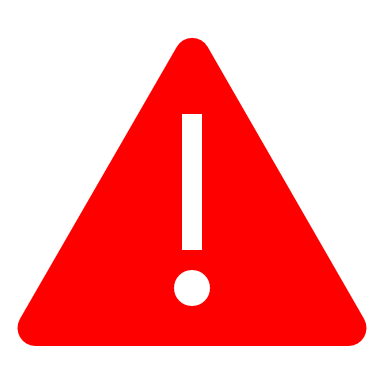 CE N’EST PAS N’IMPORTE QUEL QUADRILATERE !
4 ANGLES DROITS
4 COTES EGAUX DEUX A DEUX
www.ardoise-craie.fr
COMMENT CONSTRUIRE UN RECTANGLE ?
Trace un rectangle ABCD tel que AB = 6 cm et BC = 2 cm.
Il faut tracer un angle droit
Il faut tracer un angle droit
6 cm
A
B
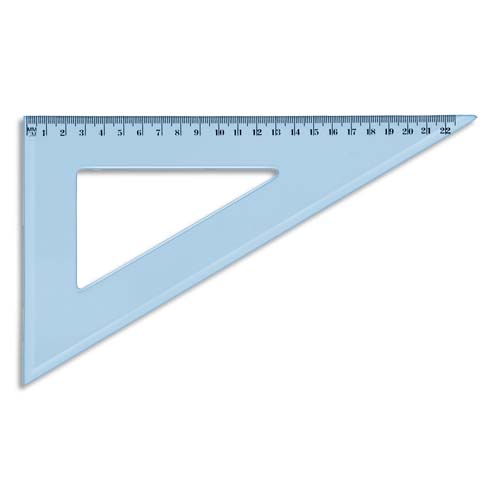 2 cm
C
www.ardoise-craie.fr
COMMENT CONSTRUIRE UN RECTANGLE ?
Trace un rectangle ABCD tel que AB = 6 cm et BC = 2 cm.
Il faut tracer un angle droit
Il faut tracer un angle droit
6 cm
A
B
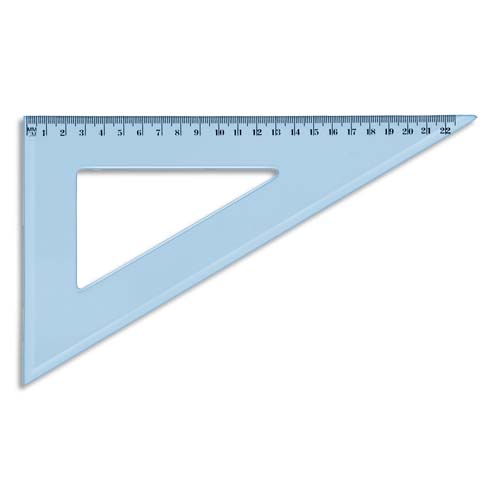 2 cm
C
D
6 cm
Il faut tracer un angle droit
www.ardoise-craie.fr
COMMENT CONSTRUIRE UN RECTANGLE ?
Trace un rectangle ABCD tel que AB = 6 cm et BC = 2 cm.
Il faut tracer un angle droit
Il faut tracer un angle droit
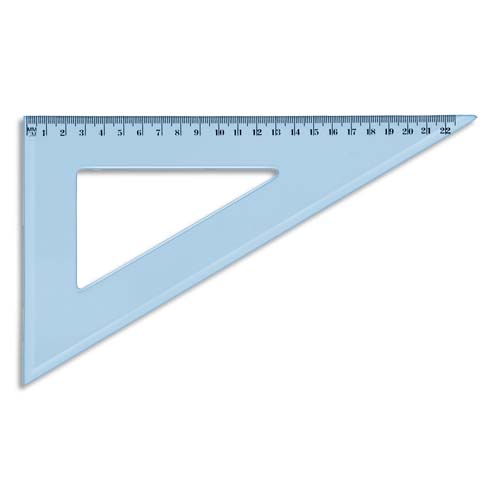 6 cm
A
B
2 cm
2 cm
C
D
6 cm
Il faut tracer un angle droit
www.ardoise-craie.fr
COMMENT CONSTRUIRE UN RECTANGLE ?
Trace un rectangle ABCD tel que AB = 6 cm et BC = 2 cm.
A
B
C
D
www.ardoise-craie.fr
COMMENT CONSTRUIRE UN RECTANGLE ?
Trace un rectangle EFGH tel que EF = 7 cm et FG = 5 cm
Il faut tracer un angle droit
Il faut tracer un angle droit
7 cm
E
F
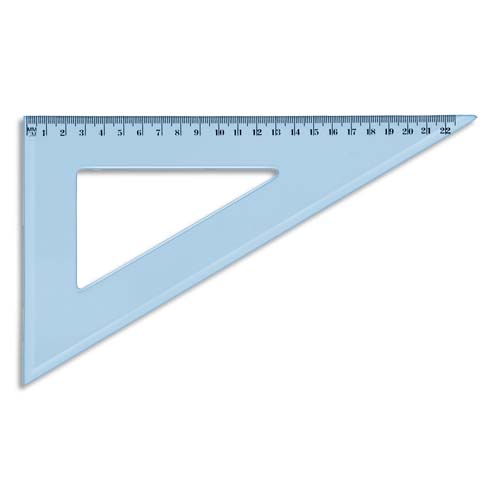 5 cm
G
www.ardoise-craie.fr
COMMENT CONSTRUIRE UN RECTANGLE ?
Trace un rectangle EFGH tel que EF = 7 cm et FG = 5 cm
Il faut tracer un angle droit
Il faut tracer un angle droit
7 cm
E
F
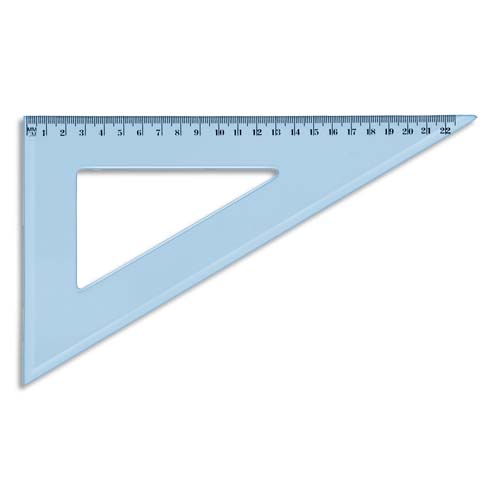 5 cm
G
H
7 cm
Il faut tracer un angle droit
www.ardoise-craie.fr
COMMENT CONSTRUIRE UN RECTANGLE ?
Trace un rectangle EFGH tel que EF = 7 cm et FG = 5 cm
Il faut tracer un angle droit
Il faut tracer un angle droit
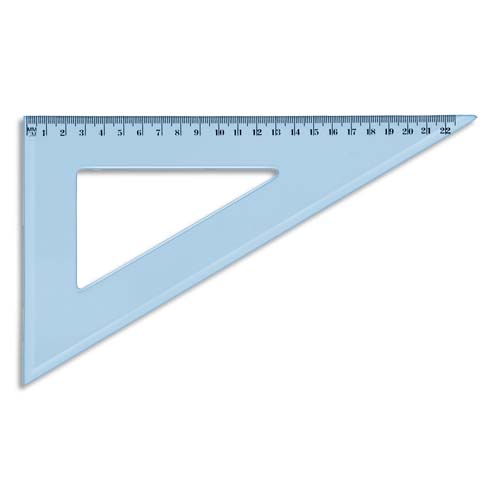 7 cm
E
F
5 cm
5 cm
G
H
7 cm
Il faut tracer un angle droit
www.ardoise-craie.fr
COMMENT CONSTRUIRE UN RECTANGLE ?
Trace un rectangle EFGH tel que EF = 7 cm et FG = 5 cm
E
F
G
H
www.ardoise-craie.fr
COMMENT CONSTRUIRE UN RECTANGLE ?
Trace un rectangle RSTU tel que RS = 10 cm et ST = 3 cm
Il faut tracer un angle droit
Il faut tracer un angle droit
10 cm
R
S
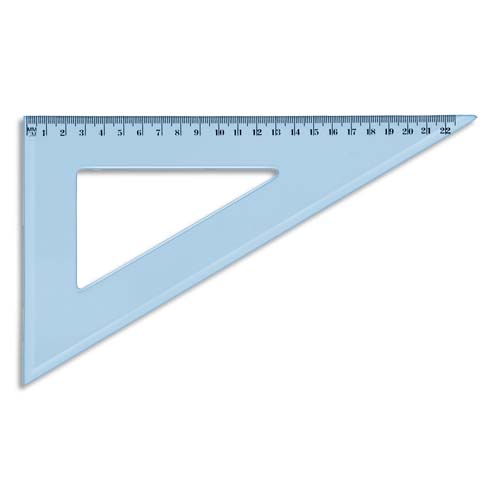 3 cm
T
www.ardoise-craie.fr
COMMENT CONSTRUIRE UN RECTANGLE ?
Trace un rectangle RSTU tel que RS = 10 cm et ST = 3 cm
Il faut tracer un angle droit
Il faut tracer un angle droit
10 cm
R
S
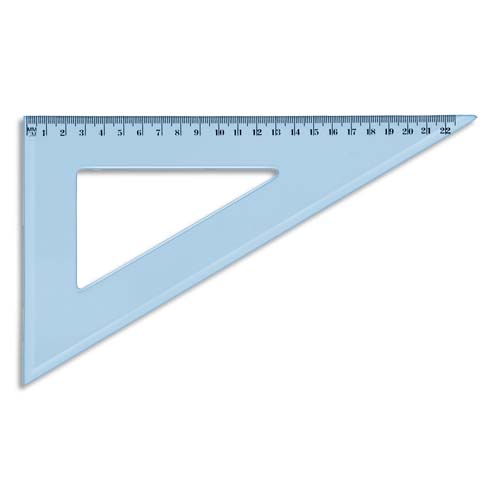 3 cm
T
U
10 cm
Il faut tracer un angle droit
www.ardoise-craie.fr
COMMENT CONSTRUIRE UN RECTANGLE ?
Trace un rectangle RSTU tel que RS = 10 cm et ST = 3 cm
Il faut tracer un angle droit
Il faut tracer un angle droit
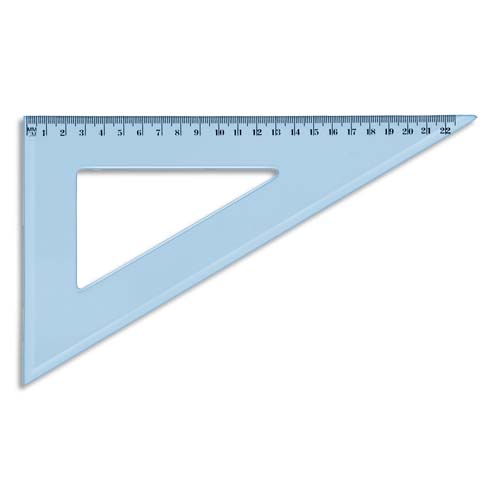 10 cm
S
R
3 cm
3 cm
T
U
10 cm
Il faut tracer un angle droit
www.ardoise-craie.fr
COMMENT CONSTRUIRE UN RECTANGLE ?
Trace un rectangle RSTU tel que RS = 10 cm et ST = 3 cm
R
S
T
U
www.ardoise-craie.fr
LE CARRE
www.ardoise-craie.fr
Séance 6
Est-ce que ce sont des polygones ?
Comment s’appellent ces polygones ?
Dans la famille des quadrilatères, quel nom peux-tu donner à ces polygones ?
Pourquoi ?
Ils ont 4 angles droits.
Ils ont 4 côtés égaux.
www.ardoise-craie.fr
Est-ce que ce sont des polygones ?
Comment s’appellent ces polygones ?
Dans la famille des quadrilatères, quel nom peux-tu donner à ces polygones ?
Pourquoi ?
Ils ont 4 angles droits.
Ils ont 4 côtés égaux.
www.ardoise-craie.fr
DONC, UN CARRE, C’EST QUOI ?
UN POLYGONE
UN QUADRILATERE
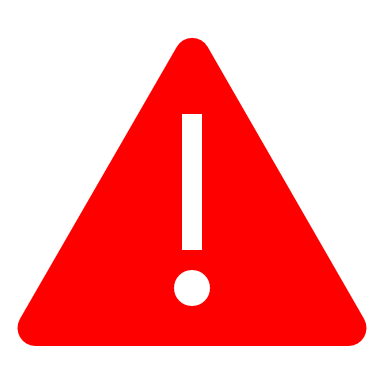 CE N’EST PAS N’IMPORTE QUEL QUADRILATERE !
4 ANGLES DROITS
4 COTES EGAUX
www.ardoise-craie.fr
COMMENT CONSTRUIRE UN CARRE ?
Trace un carré ABCD de 5 cm de côté
Il faut tracer un angle droit
Il faut tracer un angle droit
5 cm
A
B
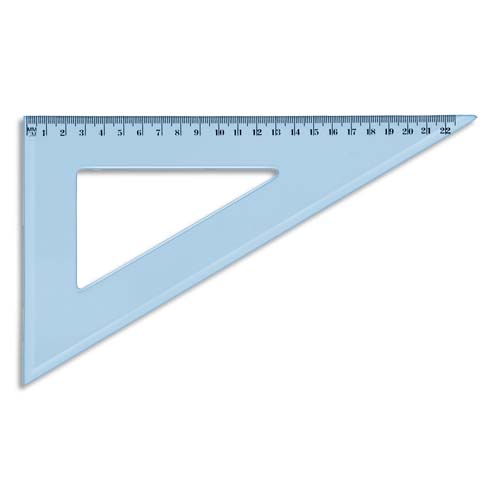 5 cm
C
www.ardoise-craie.fr
COMMENT CONSTRUIRE UN CARRE ?
Trace un carré ABCD de 5 cm de côté
Il faut tracer un angle droit
Il faut tracer un angle droit
Il faut tracer un angle droit
5 cm
A
B
5 cm
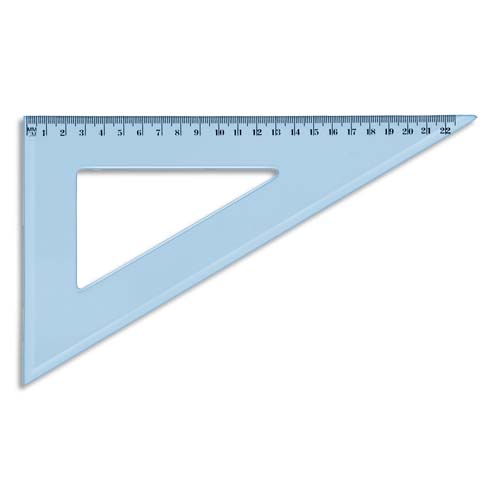 D
C
5 cm
www.ardoise-craie.fr
COMMENT CONSTRUIRE UN CARRE ?
Trace un carré ABCD de 5 cm de côté
Il faut tracer un angle droit
Il faut tracer un angle droit
Il faut tracer un angle droit
5 cm
A
B
5 cm
5 cm
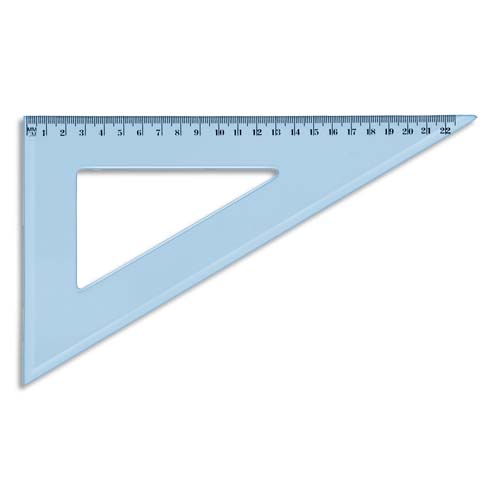 D
C
5 cm
www.ardoise-craie.fr
COMMENT CONSTRUIRE UN CARRE ?
Trace un carré ABCD de 5 cm de côté
5 cm
A
B
5 cm
5 cm
D
C
5 cm
www.ardoise-craie.fr
COMMENT CONSTRUIRE UN CARRE ?
Trace un carré GRIS de 4 cm de côté
Il faut tracer un angle droit
Il faut tracer un angle droit
4 cm
G
R
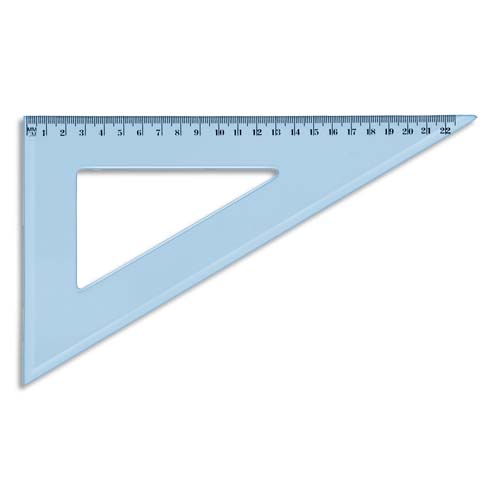 4 cm
I
www.ardoise-craie.fr
COMMENT CONSTRUIRE UN CARRE ?
Trace un carré GRIS de 4 cm de côté
Il faut tracer un angle droit
Il faut tracer un angle droit
Il faut tracer un angle droit
4 cm
G
R
4 cm
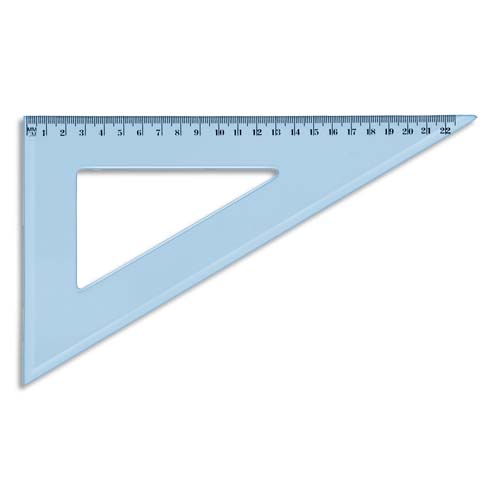 S
I
4 cm
www.ardoise-craie.fr
COMMENT CONSTRUIRE UN CARRE ?
Trace un carré GRIS de 4 cm de côté
Il faut tracer un angle droit
Il faut tracer un angle droit
Il faut tracer un angle droit
4 cm
G
R
4 cm
4 cm
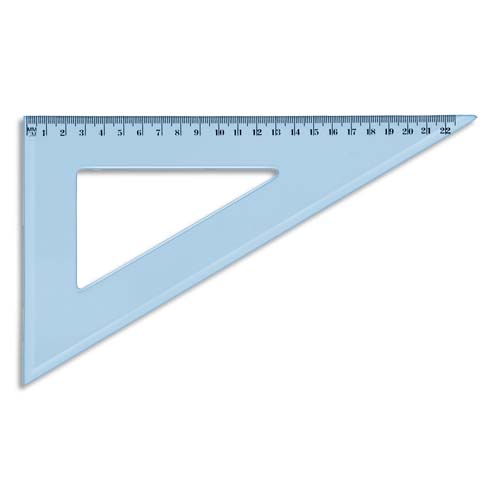 S
I
4 cm
www.ardoise-craie.fr
COMMENT CONSTRUIRE UN CARRE ?
Trace un carré GRIS de 4 cm de côté
4 cm
G
R
4 cm
4 cm
I
S
4 cm
www.ardoise-craie.fr
COMMENT CONSTRUIRE UN CARRE ?
Trace un carré STUV de 7 cm  de côté
Il faut tracer un angle droit
Il faut tracer un angle droit
7 cm
S
T
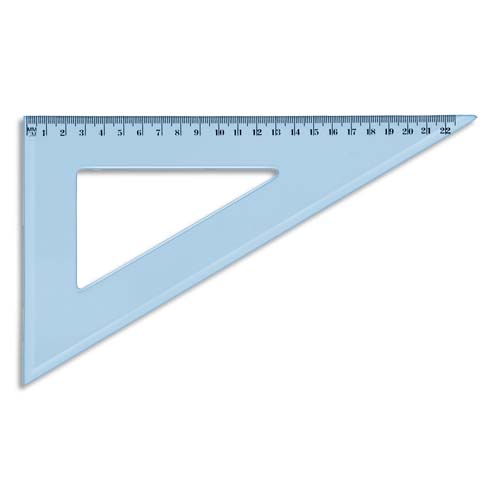 7 cm
U
www.ardoise-craie.fr
COMMENT CONSTRUIRE UN CARRE ?
Trace un carré STUV de 7 cm  de côté
Il faut tracer un angle droit
Il faut tracer un angle droit
Il faut tracer un angle droit
7 cm
S
T
7 cm
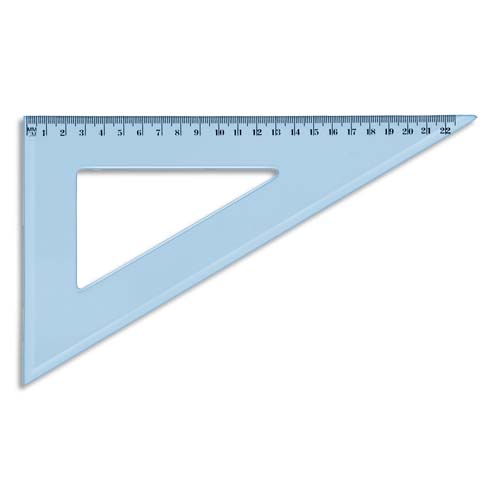 V
U
7 cm
www.ardoise-craie.fr
COMMENT CONSTRUIRE UN CARRE ?
Trace un carré STUV de 7 cm  de côté
Il faut tracer un angle droit
Il faut tracer un angle droit
Il faut tracer un angle droit
7 cm
S
T
7 cm
7 cm
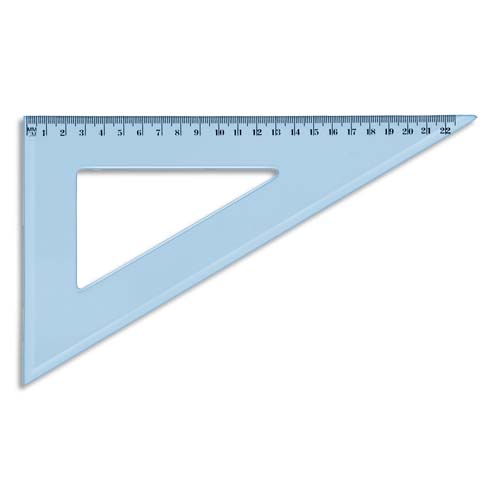 V
U
7 cm
www.ardoise-craie.fr
COMMENT CONSTRUIRE UN CARRE ?
Trace un carré STUV de 7 cm  de côté
7 cm
S
T
7 cm
7 cm
U
V
7 cm
www.ardoise-craie.fr
LES TRIANGLES
Est-ce que ce sont des polygones ?
Comment s’appellent ces polygones ?
Quel nom peux-tu donner à ces polygones ?
Pourquoi ?
Ce sont des triangles.
Ils ont 3 angles (tri = trois en latin)
Ils ont 3 côtés.
Ils ont sommets.
Triangles à trier en fonction de critères communs. Lesquels mettre ensemble ?
AA
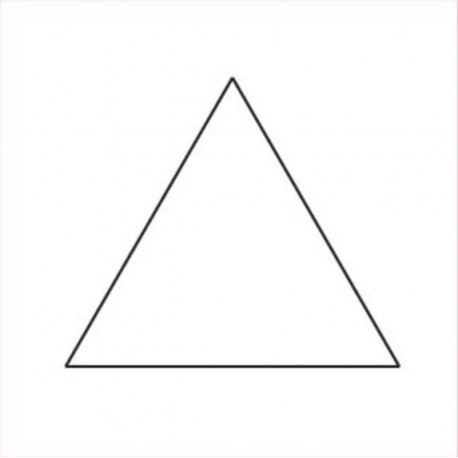 A
C
B
D
G
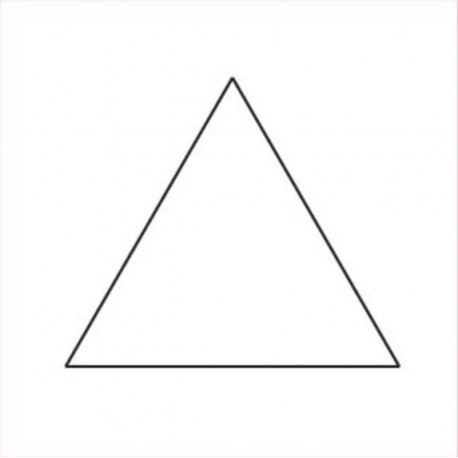 E
F
H
TRIANGLE RECTANGLE
TRIANGLE ISOCELE
TRIANGLE EQUILATERAL
TRIANGLE QUELCONQUE
A et E
H et C
G et D
B et F
Ils ont 2 côtés de même longueur
Ils ont 3 côtés de même longueur
Ils n’ont aucune particularité
Ils ont 1 angle droit
Trie ces triangles
H
G
K
L
A
D
B
C
E
E
E
F
I
J
TRIANGLE RECTANGLE
ISOCELE
TRIANGLE RECTANGLE
TRIANGLE EQUILATERAL
TRIANGLE ISOCELE
TRIANGLE QUELCONQUE
K L
A C B
L H G K
D F E
I J
Ils n’ont aucune particularité
Ils ont 3 côtés de même longueur
Ils ont 2 côtés de même longueur
Ils ont 1 angle droit
Ils ont 1 angle droit
Et 2 côtés de même longueur
Trie ces triangles
F
C
B
A
D
G
E
E
H
E
J
I
Tracer des triangles rectangles
Trace un triangle ABC rectangle en A
C
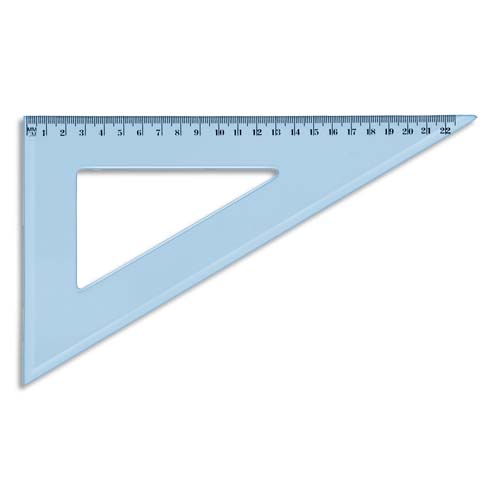 A
B
Le triangle ABC est rectangle en A.
Tracer des triangles rectangles
Trace un triangle ABC  rectangle en B
C
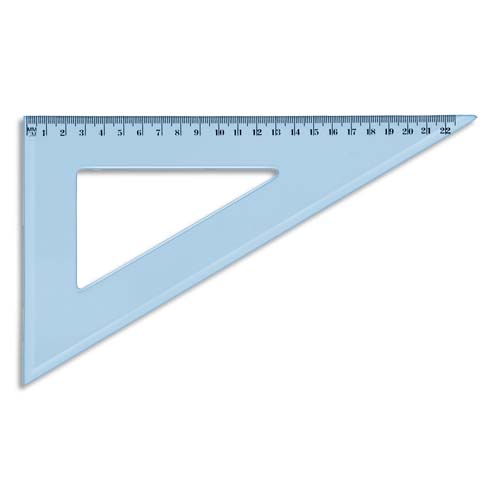 A
B
Le triangle ABC est rectangle en B.
Tracer des triangles rectangles
Trace un triangle ABC  rectangle en C  avec BC = 6 cm et CA = 4 cm
A
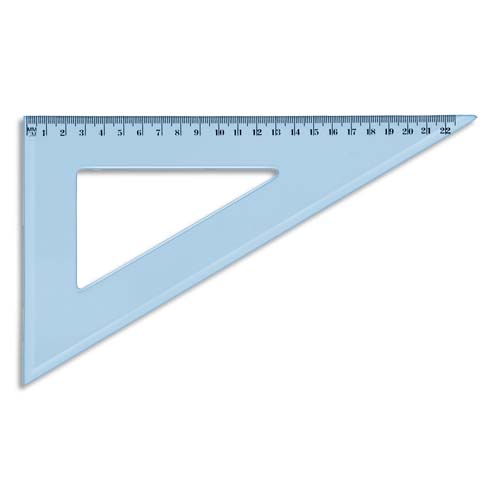 4 cm
B
C
6 cm
Le triangle ABC est rectangle en C.
TRACER DES TRIANGLES RECTANGLES: 

A) Trace un triangle MON rectangle en M.
B) Trace un triangle SUD rectangle en D tel que UD = 5 cm.
C) Trace un triangle EST rectangle en T tel que ET = 7 cm et ST = 5 cm.
D) Trace un triangle RAT rectangle en R tel que RA = 7 cm et RT = 6 cm.
Tracer des triangles rectangles
Trace un triangle MON rectangle en M
O
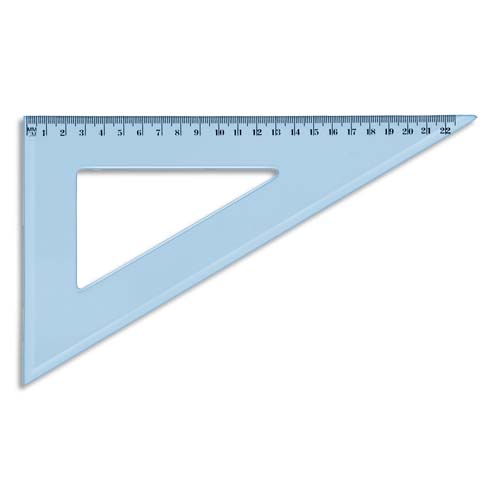 M
N
Le triangle MON est rectangle en M.
Tracer des triangles rectangles
B) Trace un triangle SUD rectangle en D tel que UD = 5 cm.
S
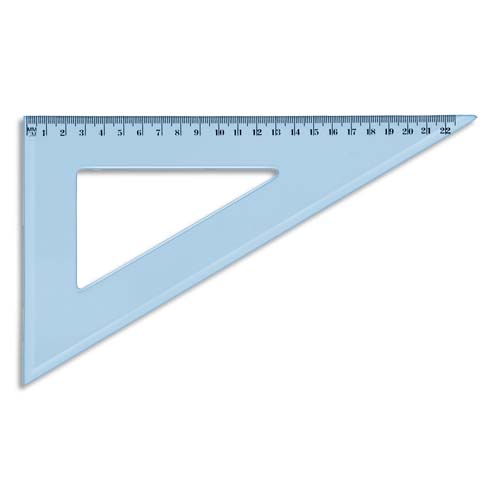 D
U
5 cm
Le triangle SUD est rectangle en D.
Tracer des triangles rectangles
C) Trace un triangle EST rectangle en T tel que ET = 7 cm et ST = 5 cm
S
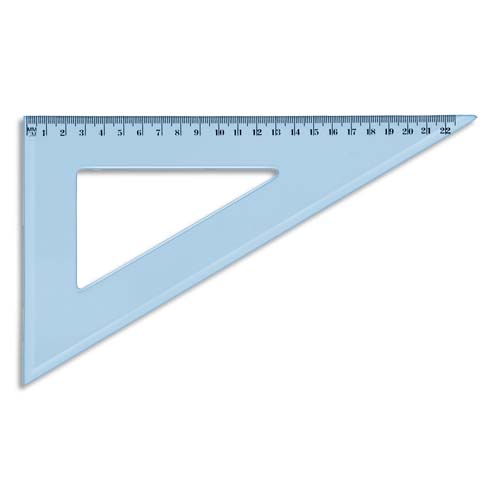 5 cm
E
T
7 cm
Le triangle EST est rectangle en T.
Tracer des triangles rectangles
D) Trace un triangle RAT rectangle en R tel que RA = 7 cm et RT = 6 cm
T
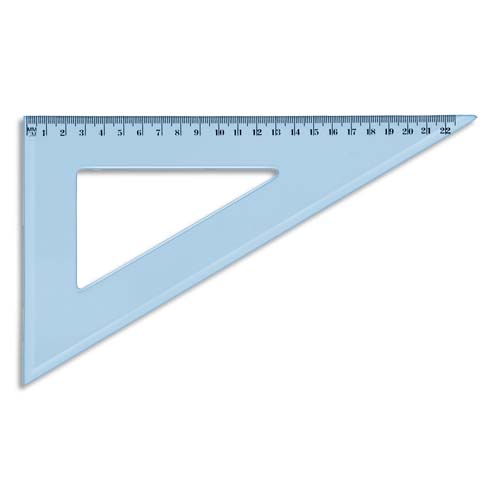 6 cm
A
R
7 cm
Le triangle RAT est rectangle en R.
Trie ces triangles
A
F
C
J
H
E
D
E
E
B
I
G
Trie ces triangles
B
C
F
A
D
I
E
E
G
E
J
H
TRACER DES TRIANGLES RECTANGLES: 

A) Trace un triangle TRI rectangle en I.
B) Trace un triangle MOU rectangle en M tel que MO = 8 cm.
C) Trace un triangle HOU rectangle en U tel que HU = 6 cm et OU = 3 cm.
D) Trace un triangle LIN rectangle en L tel que LI = 8 cm et LN = 5 cm.
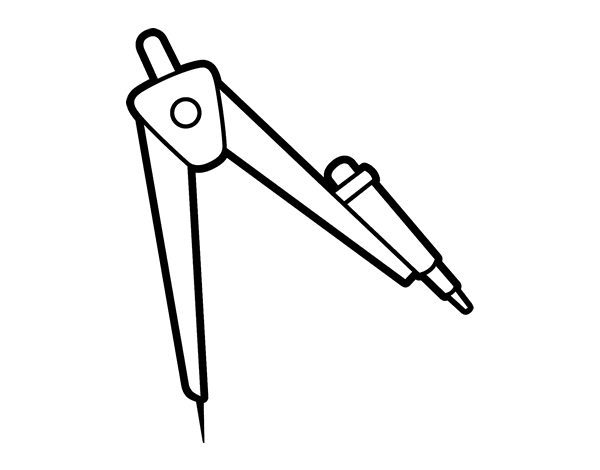 Tracer des triangles isocèles
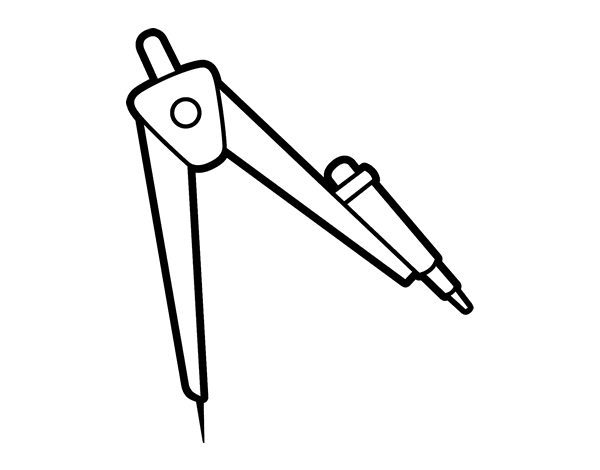 Trace un triangle  DEF isocèle en F tel que DF = EF = 6 cm et DE = 4 cm
F
6 cm
6 cm
E
D
4 cm
Tracer des triangles isocèles
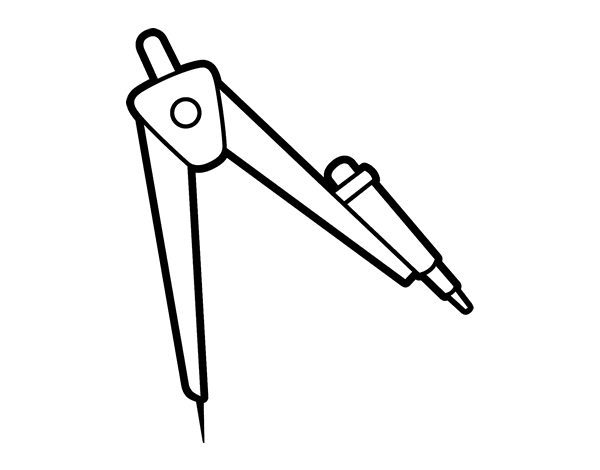 Trace un triangle  DEF isocèle en E avec DE et FE = 6 cm et DF = 8 cm
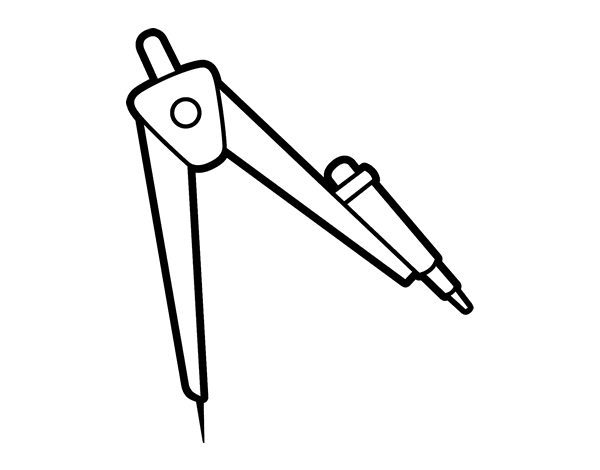 E
6 cm
6 cm
F
8 cm
D
TRACER DES TRIANGLES ISOCELES: 
A) Trace un triangle HOP isocèle en O (HO = OP).
B) Trace un triangle CRI isocèle en C tel que CR = CI = 6 cm.
C) Trace un triangle BLA isocèle en A tel BL = 7 cm et BA = LA = 8 cm. 
D) Trace un triangle FIN isocèle en F tel que IN = 5 cm et FI = FN = 7 cm.
E) Trace un triangle BON isocèle en N tel que BO = 3 cm et BN = ON = 9 cm
F) Rédige le programme de construction de ces 2 figures:
A
X
7cm
3cm
8cm
4cm
B
C
Y
Z
TRACER DES TRIANGLES ISOCELES: 
A) Trace un triangle TRO isocèle en O (TO = OR).
B) Trace un triangle PUS isocèle en P tel que PU = PS = 8 cm.
C) Trace un triangle VIN isocèle en V tel IN = 4 cm et VI = VN = 7 cm. 
D) Trace un triangle SAC isocèle en C tel que SA = 6 cm et SC = AC = 7 cm.
E) Trace un triangle JEU isocèle en J tel que EU = 8 cm et JE = JU = 10 cm
F) Rédige le programme de construction de ces 2 figures:
E
O
10 cm
C
12 cm
Z
2 cm
U
5 cm
N
Tracer des triangles équilatéraux
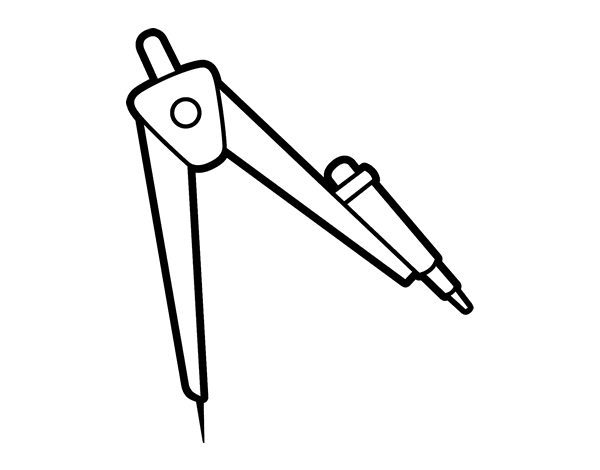 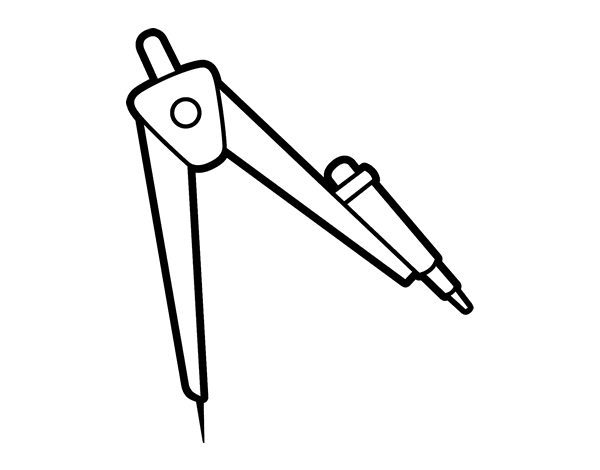 Trace un triangle équilatéral IJK avec IJ = JK = KI =  6 cm
K
6 cm
6 cm
J
6 cm
I
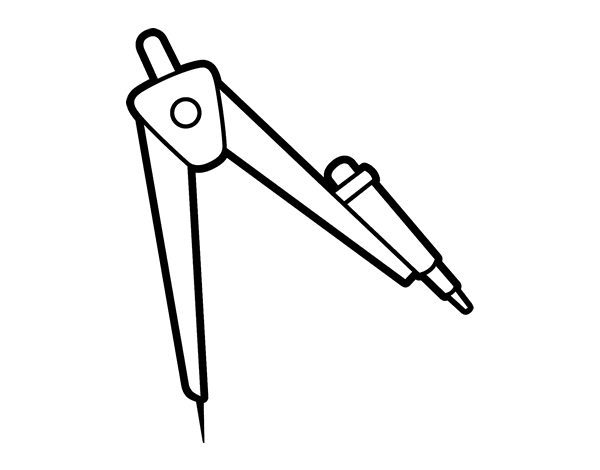 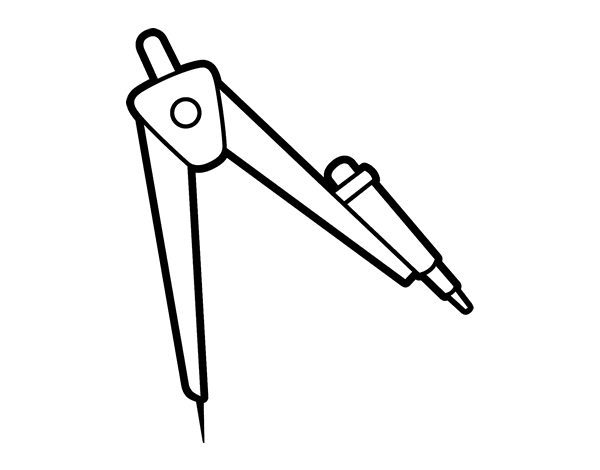 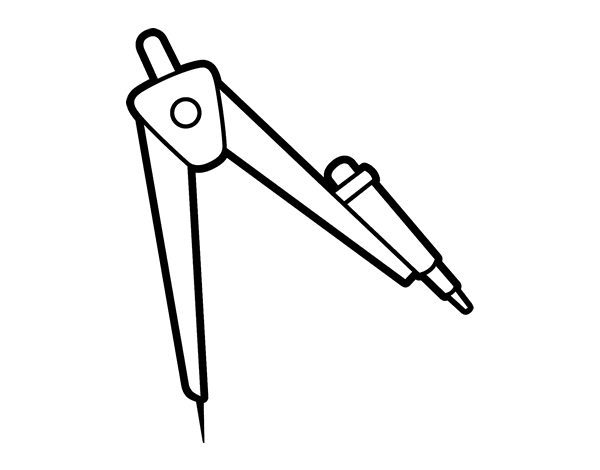 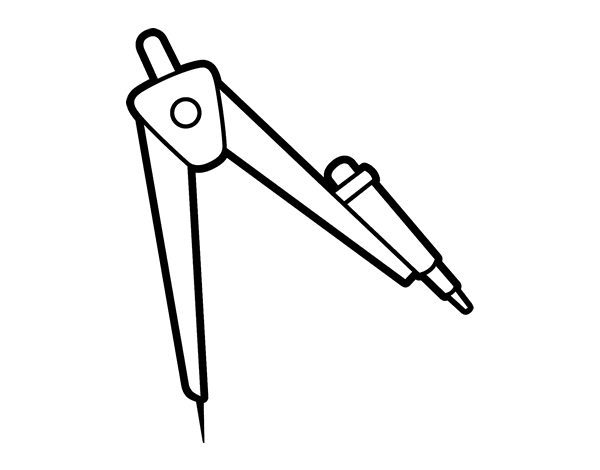